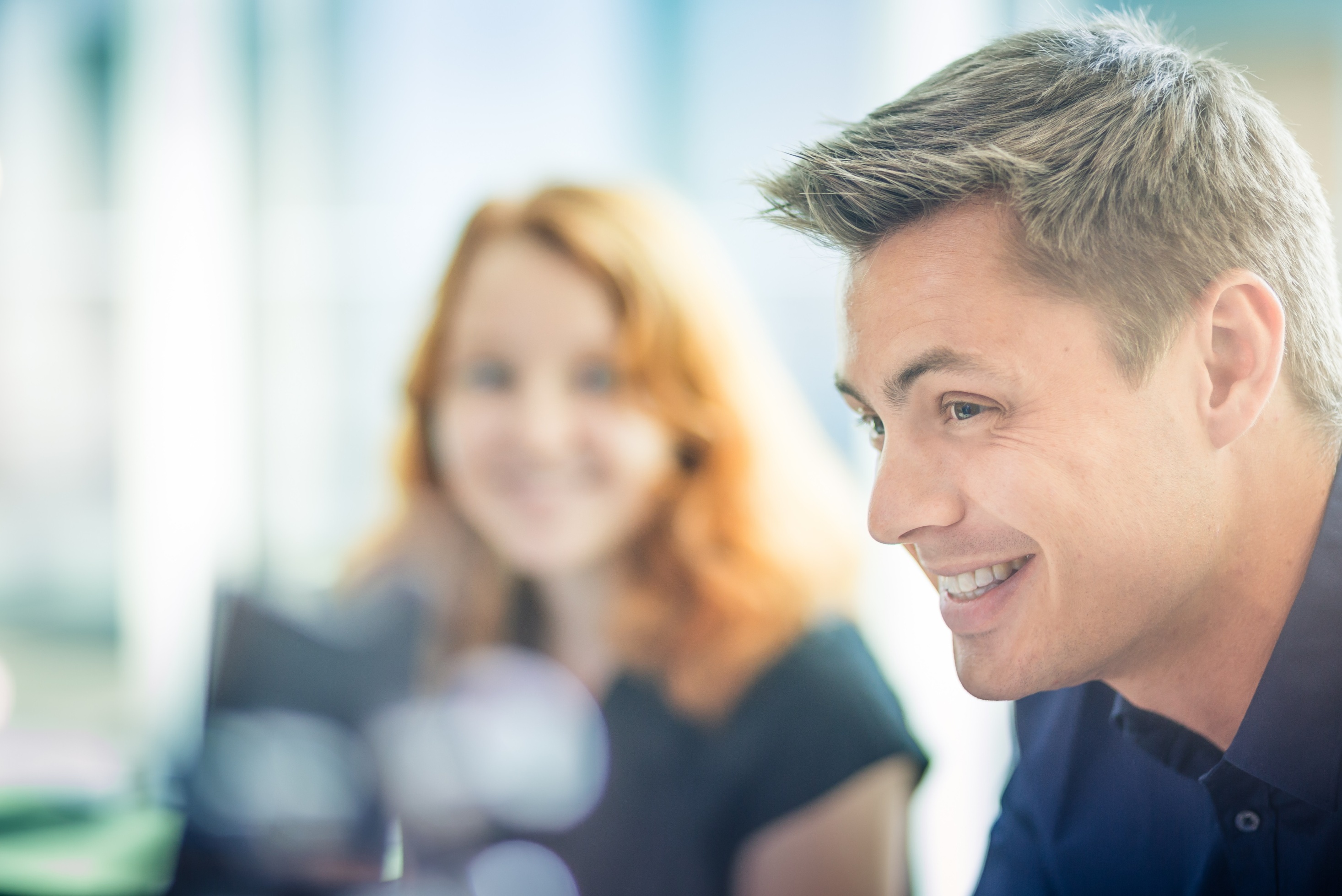 Are you a motivated, hard-working and curious student?
Are you willing to learn and reach for the clouds?
Ready to have an innovative and interesting summer?
Check our summer practice opportunities on: 
http://www.nokia.com/en_int/about-us/careers/students-and-graduates/opportunities-for-students-in-romania 
Email your CV by April, 30th, indicating your top 2 projects at:
practica.studenti@nokia.com
Join us for the summer practice!
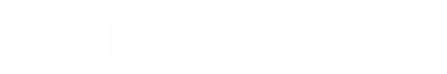